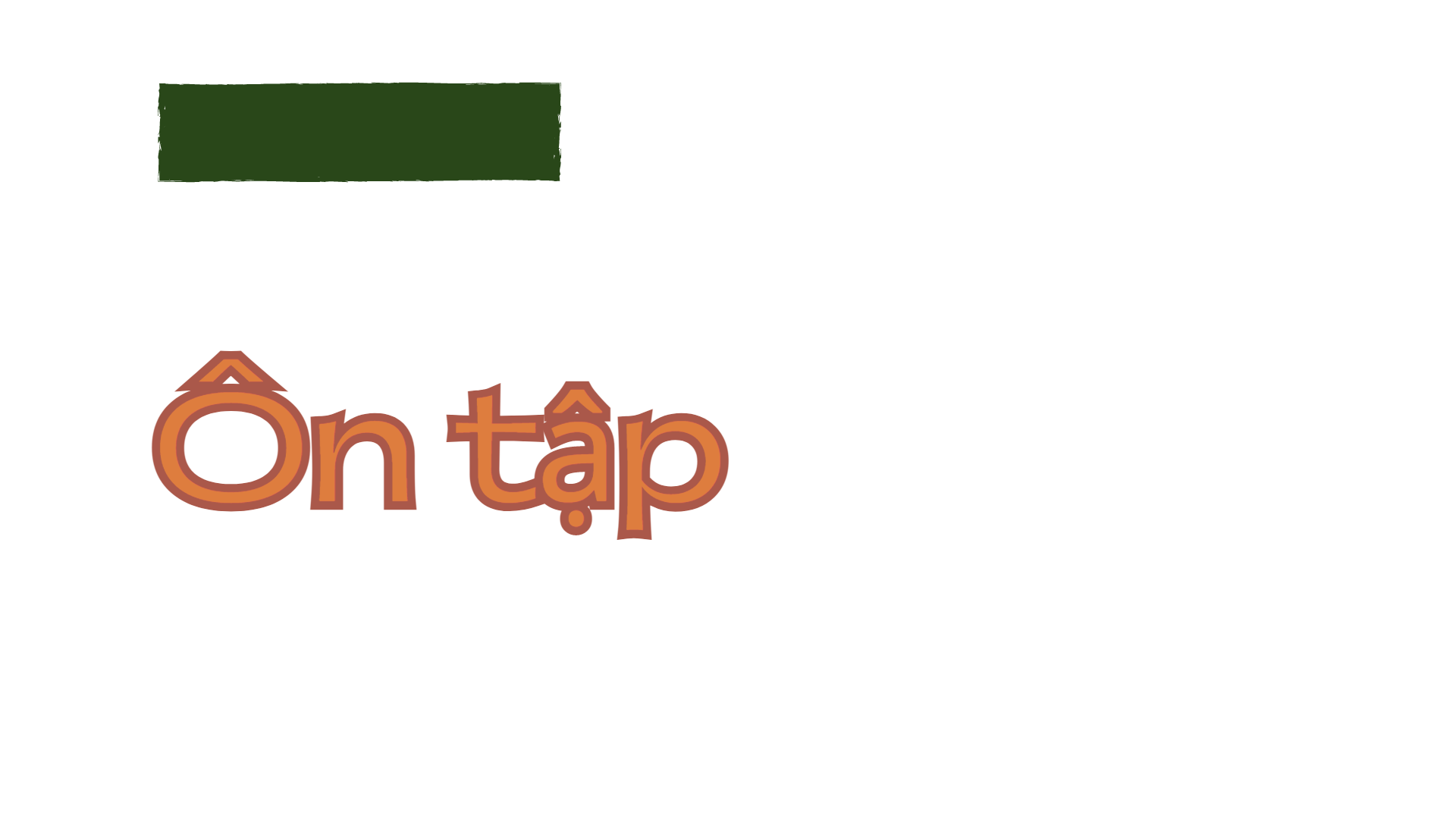 Tiết:Nói và nghe
THẢO LUẬN VỀ MỘT VẤN ĐỀ TRONG ĐỜI SỐNG
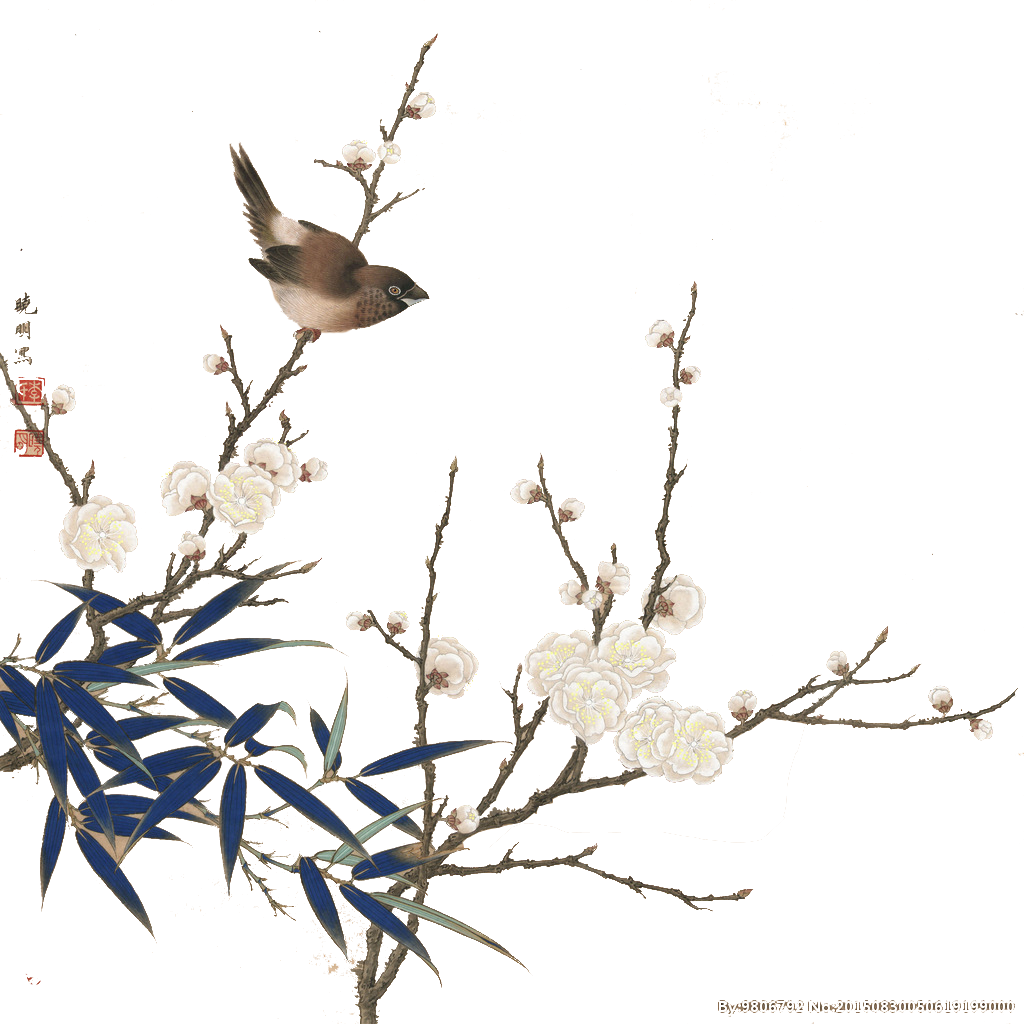 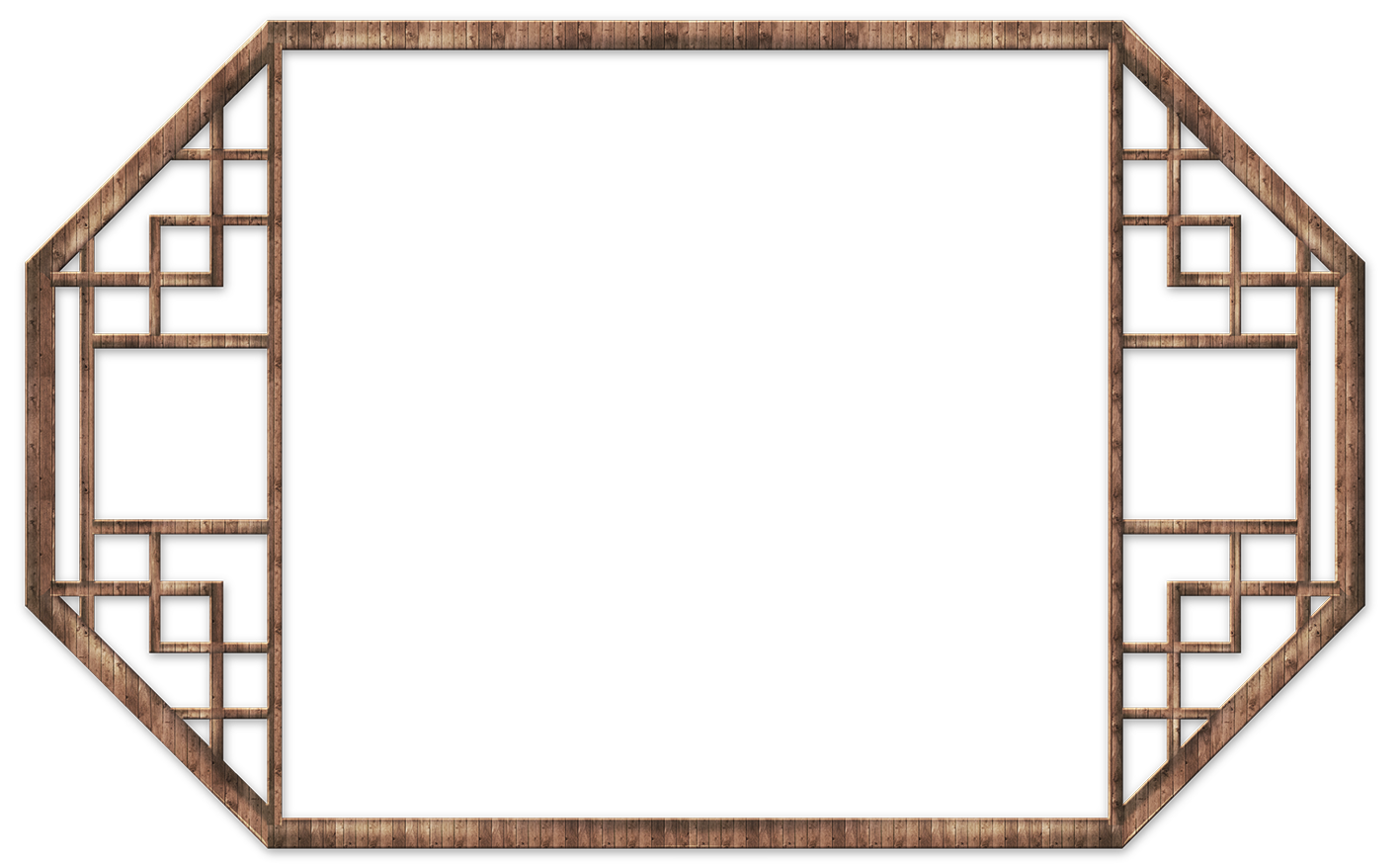 Hoạt động mở đầu
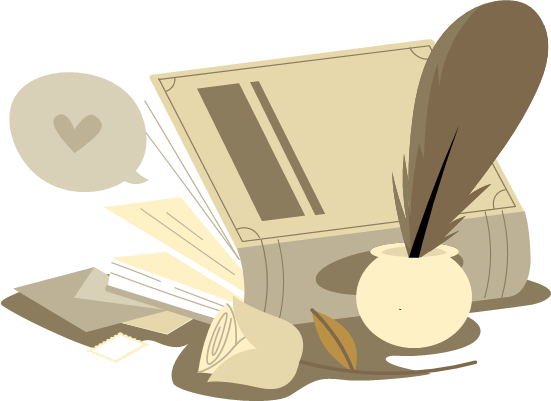 Nêu hai biện pháp em cho là cần thiết để tăng tính hiệu quả của các cuộc thảo luận.
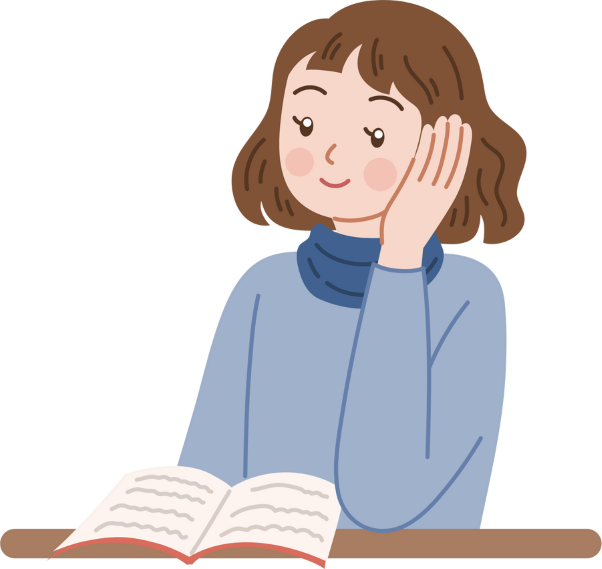 Đọc nội dung bài học trong SGK, xác định nhiệm vụ học tập mà các em cần thực hiện trong bài học này.
Hình thành kiến thức
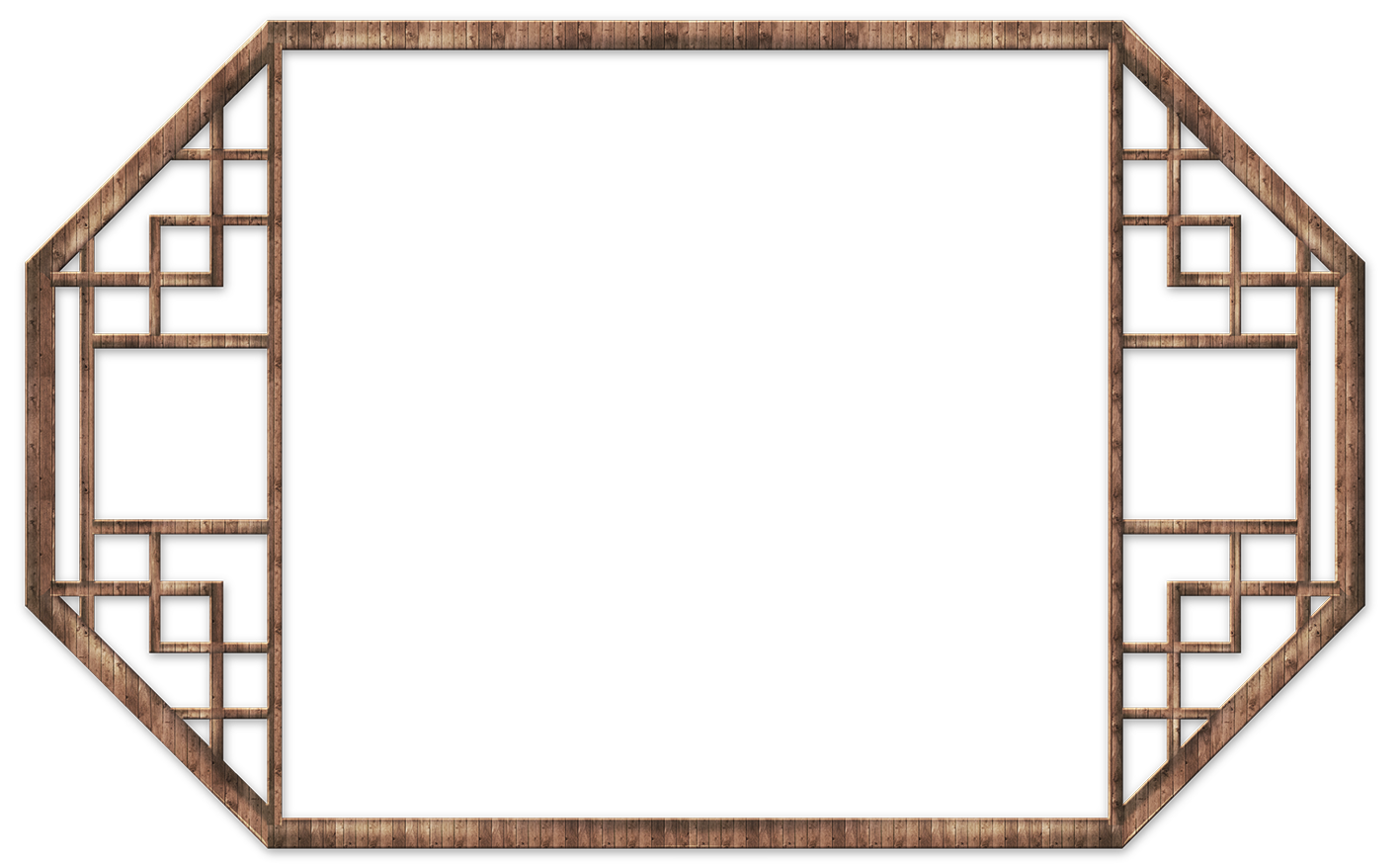 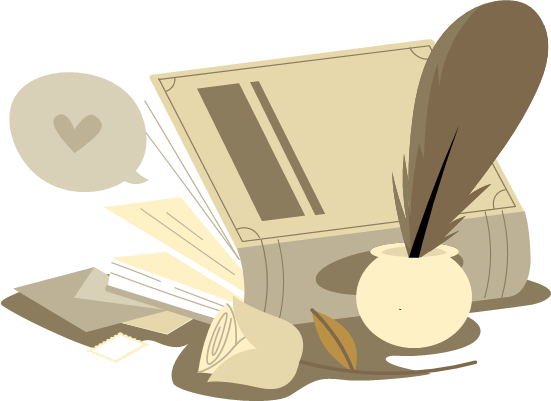 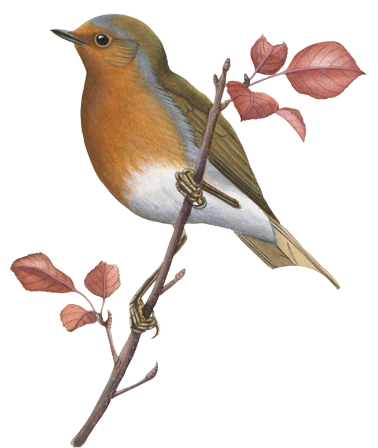 I. Hoạt động nắm bắt được nội dung chính đã trao đổi, thảo luận và trình bày lại nội dung đó
Vẽ sơ đồ tóm tắt các bước của tiến trình thảo luận về một vấn đề trong đời sống.
1. Hoạt động nắm bắt được nội dung chính đã trao đổi, thảo luận và trình bày nội dung
Bước 1
Bước 2
Bước 3
Suy ngẫm, 
rút kinh nghiệm
Thành lập nhóm
Thảo luận nhóm nhỏ
Xác định đề tài
Thảo luận nhóm lớn
Thống nhất đề tài, mục tiêu, thời gian thảo luận
Xác định đề tài
Hoạt động luyện tập
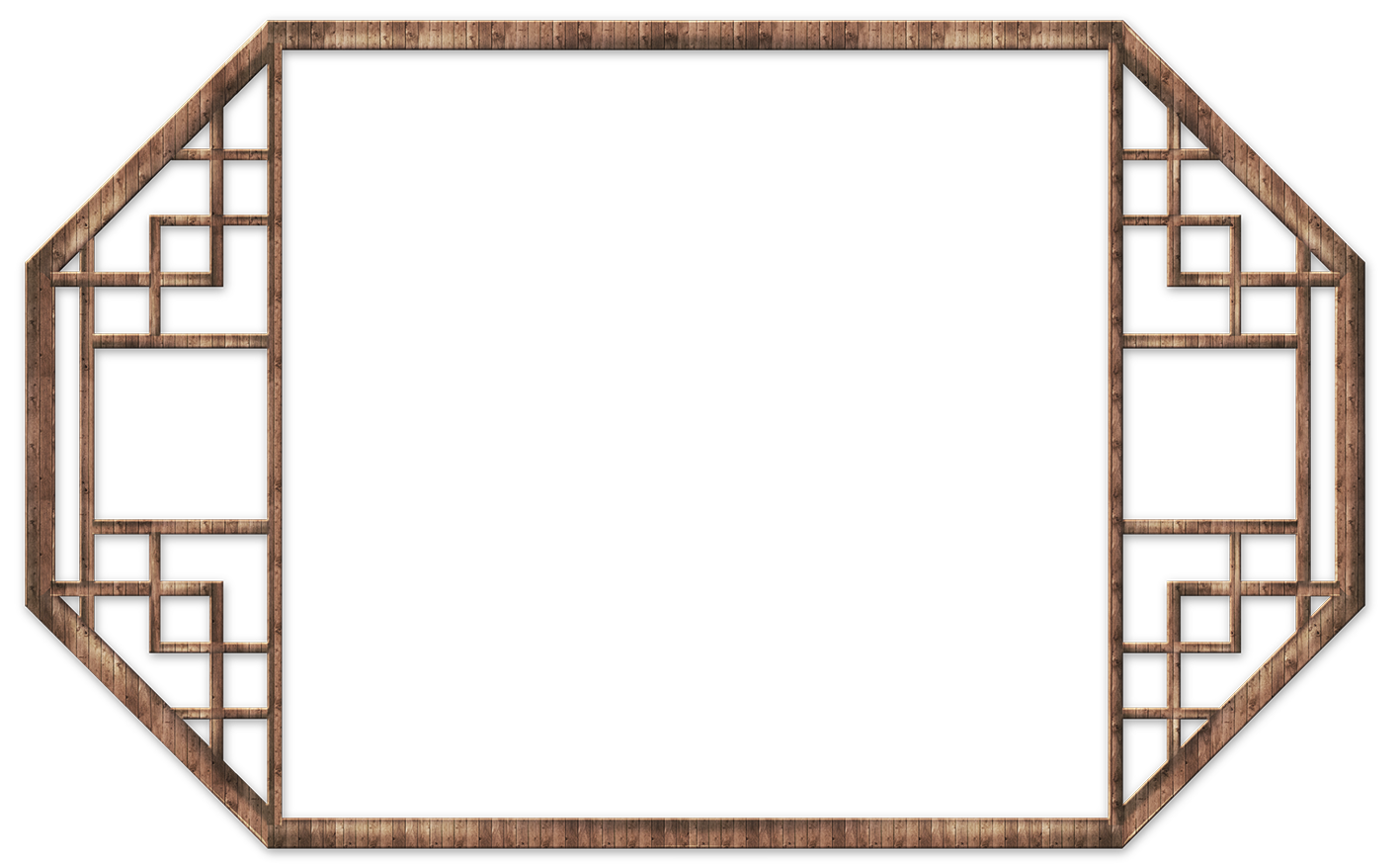 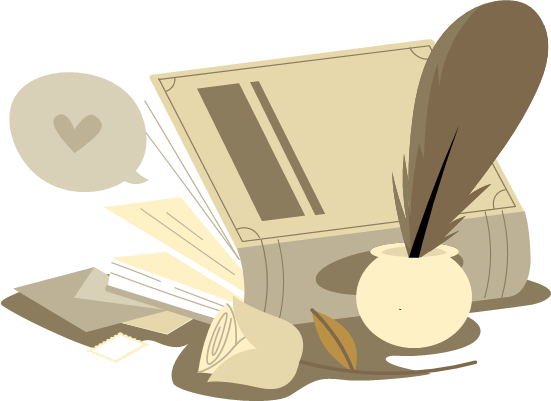 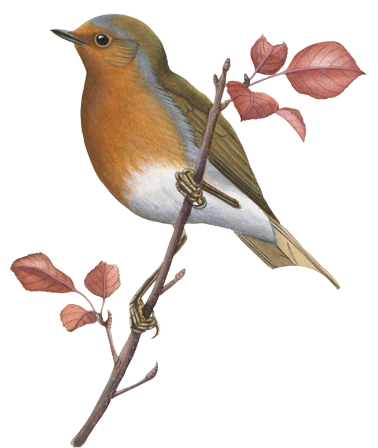 1. Hoạt động chuẩn bị
Mỗi bạn liệt kê hai đề tài mà em quan tâm, sau đó, chia sẻ trong nhóm. Sau đó, thống nhất chọn một đề tài mà cả nhóm quan tâm.
Nhóm thống nhất đề tài, mục tiêu, thời gian thảo luận bằng cách điền vào PHT số 1.
Nhóm điền vào PHT số 2 để chuẩn bị nội dung thảo luận.
1
2
3
II. Thực hành nói và nghe
Phiếu số 1
II. Thực hành nói và nghe
Phiếu số 2
PHIẾU CHUẨN BỊ THẢO LUẬN NHÓM 
Đề tài thảo luận:
………………….........................................................................
I. CÁC Ý KIẾN, LÍ LẼ, BẰNG CHỨNG
II. DỰ KIẾN CÁC Ý KIẾN TRÁI CHIỀU VÀ Ý KIẾN PHẢN HỒI
2. Hoạt động thực hành nhiệm vụ nói và nghe
Nguyễn nhâm 0981.713.891-68
1. Nhóm trưởng điều hành nhóm thảo luận về vấn đề mà nhóm đã chọn dựa trên Phiếu chuẩn bị thảo luận nhóm theo nguyên tắc lượt lời; thư kí ghi chép lại.
2. Đề cử người thay mặt nhóm, tham gia cuộc thảo luận, tranh luận giữa các nhóm.
2. Hoạt động thực hành nhiệm vụ nói và nghe
Phiếu số 3
3. Trao đổi, đánh giá, rút kinh nghiệm
Mỗi HS rút ra ít nhất hai kinh nghiệm của bản thân về cách thảo luận về một vấn đề đáng quan tâm trong đời sống.